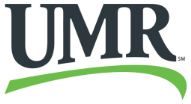 UMR Ending of COVID-19 PHE - Standards, Options and Decisions Guide (March 3, 2022) EPO
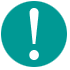 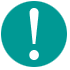 Customers should discuss plan changes with their legal counsel and tax professionals.
1
Proprietary information of UnitedHealth Group. Do not distribute or reproduce without express permission of UnitedHealth Group.
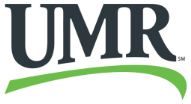 UMR Ending of COVID-19 PHE - Standards, Options and Decisions Guide (March 3, 2022)
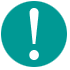 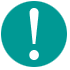 Customers should discuss plan changes with their legal counsel and tax professionals.
Proprietary information of UnitedHealth Group. Do not distribute or reproduce without express permission of UnitedHealth Group.
2
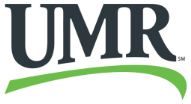 UMR Ending of COVID-19 PHE - Standards, Options and Decisions Guide (March 3, 2022)
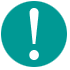 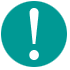 Customers should discuss plan changes with their legal counsel and tax professionals.
Proprietary information of UnitedHealth Group. Do not distribute or reproduce without express permission of UnitedHealth Group.
3
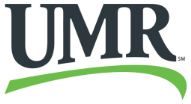 UMR Ending of COVID-19 PHE - Standards, Options and Decisions Guide (March 3, 2022)
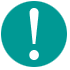 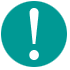 Customers should discuss plan changes with their legal counsel and tax professionals.
Proprietary information of UnitedHealth Group. Do not distribute or reproduce without express permission of UnitedHealth Group.
4